Парадные, нарядные,Такие ненаглядныеИ мальчики, и девочки Внимательно глядят.Вам всем учиться хочется?Урок к нам в гости просится.Пора его начать!
Наш урок будет необычным. Представим, что мы космонавты и  отправляемся в увлекательное математическое космическое путешествие за новыми знаниями.
2+9          5+9            8+9
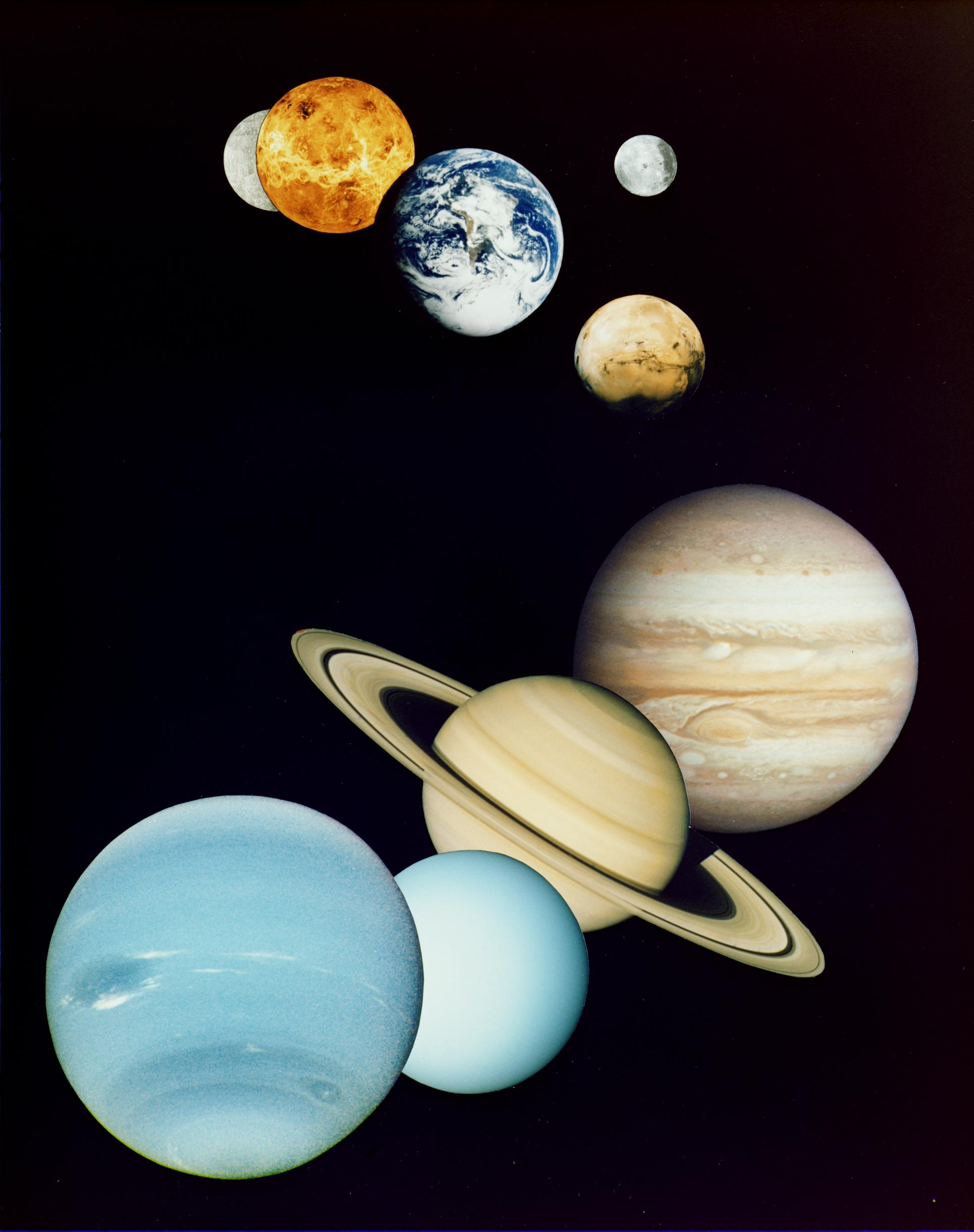 7+9     8+ 9      9 + 9